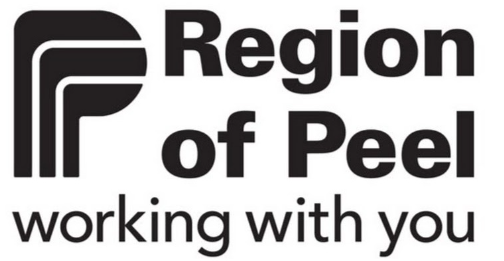 Schedule ‘B’ Municipal Class Environmental Assessment: New Watermain South of Williams Parkway
Online Public Engagement
November 11, 2021
Welcome!
The Purpose of this Online Public Engagement is to:
Project Overview
Next Steps
Receive Feedback
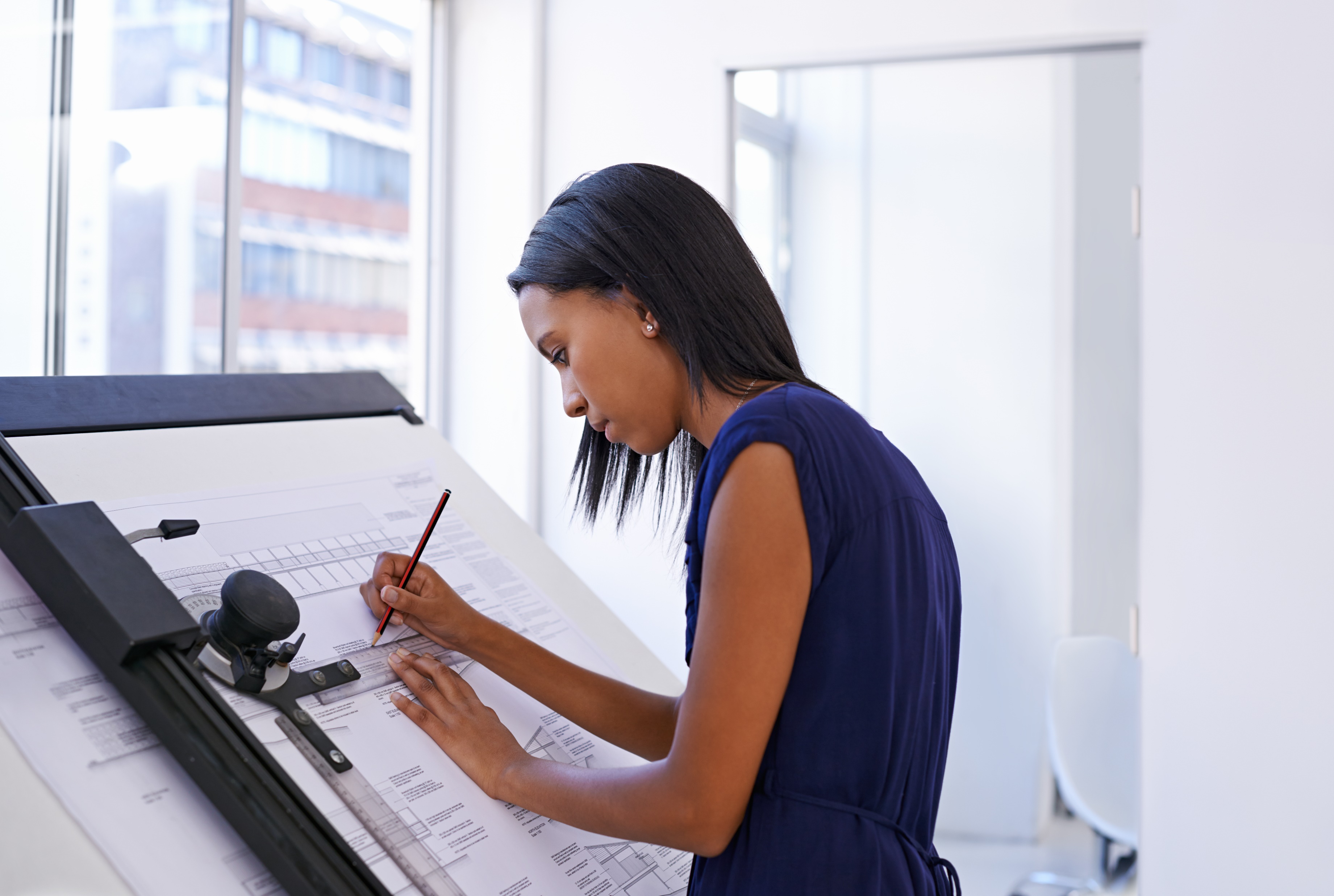 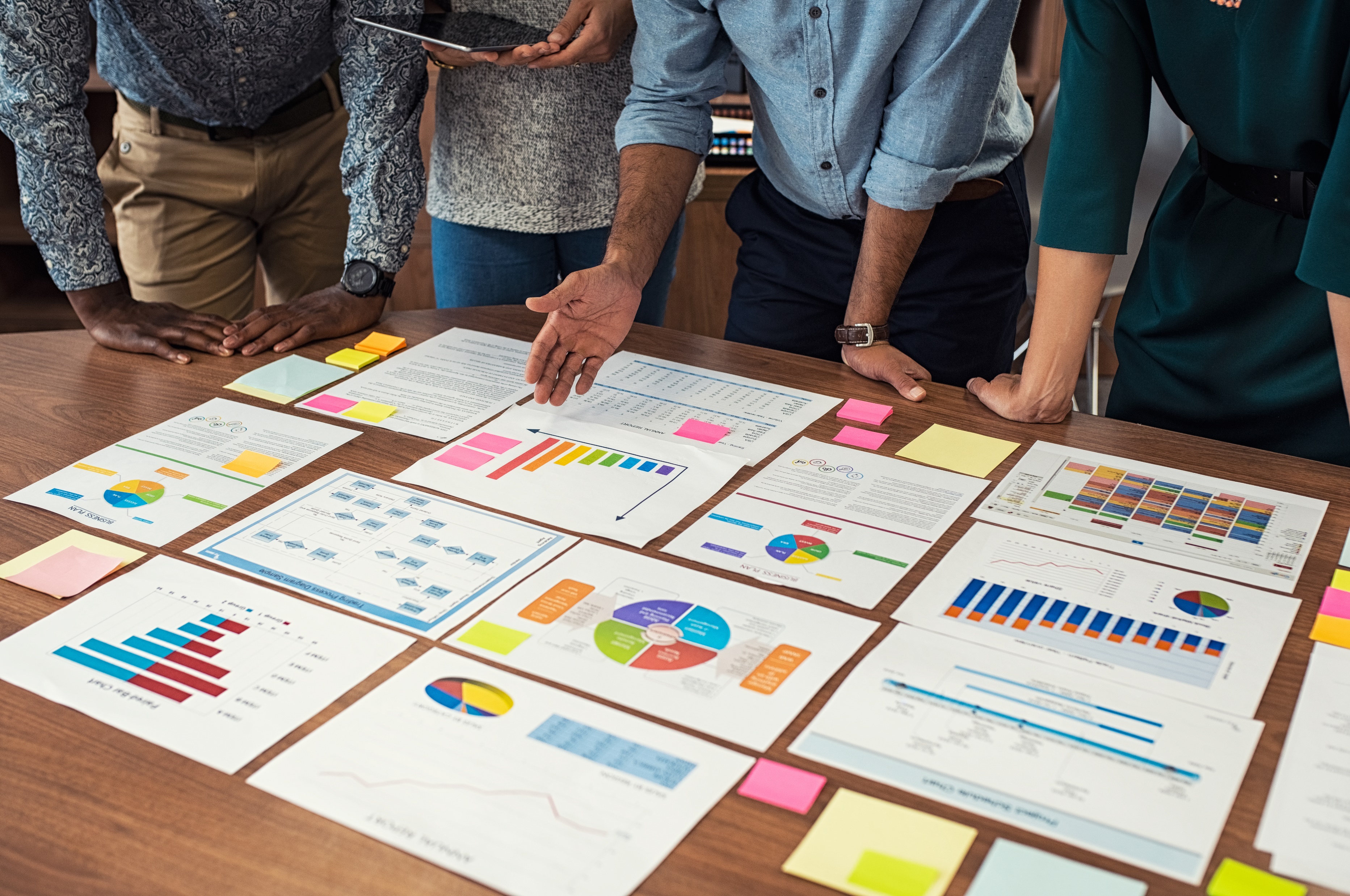 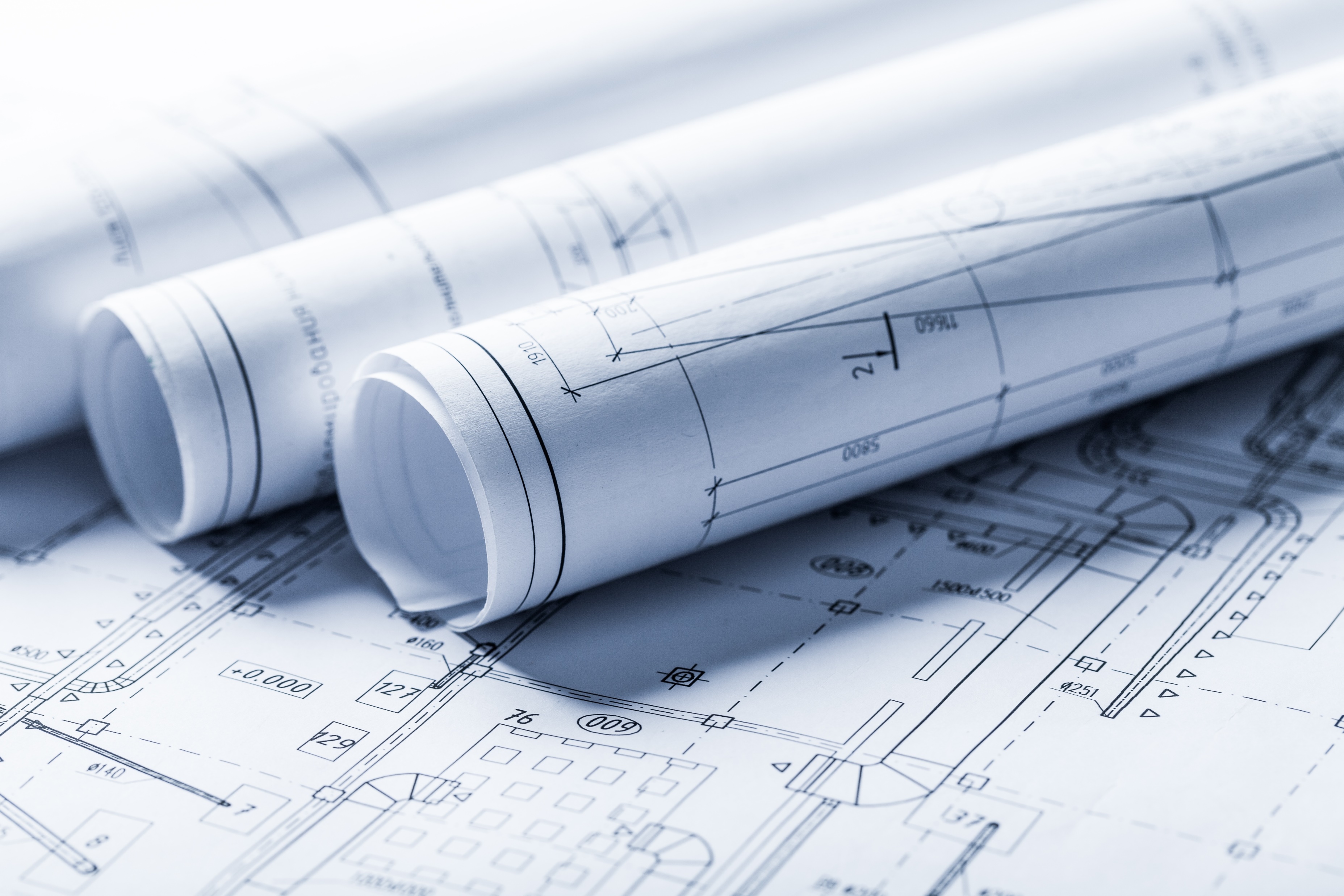 Provide a project overview and explain why the project is being undertaken.
Provide details and seek input on the alternative solutions developed
Provide information on the next stages of the project.
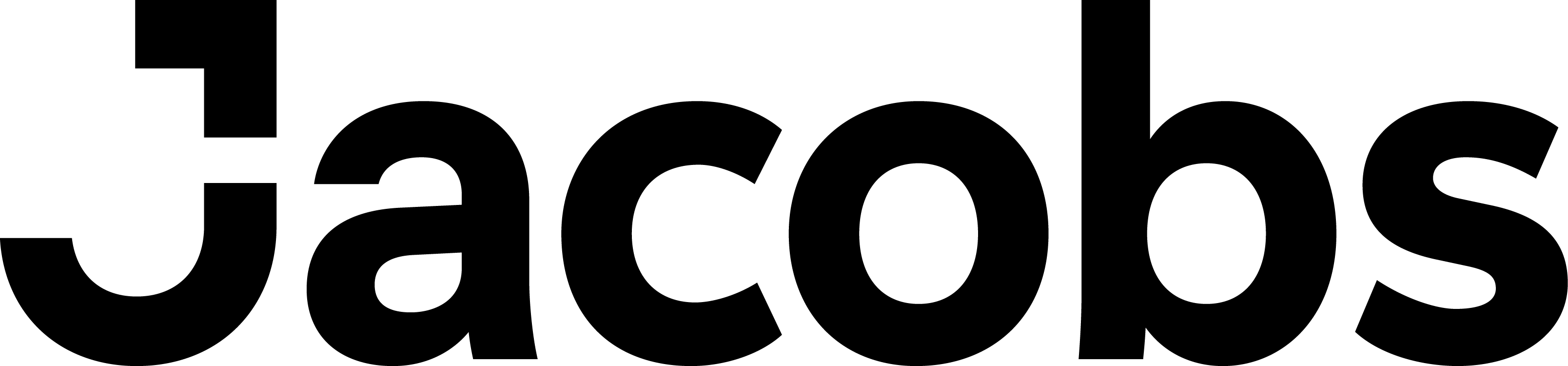 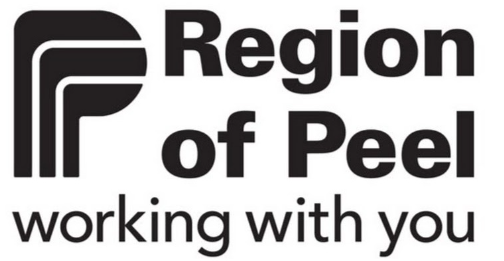 New Watermain South of Williams Parkway Schedule ‘B’ Municipal Class Environmental Assessment (EA)
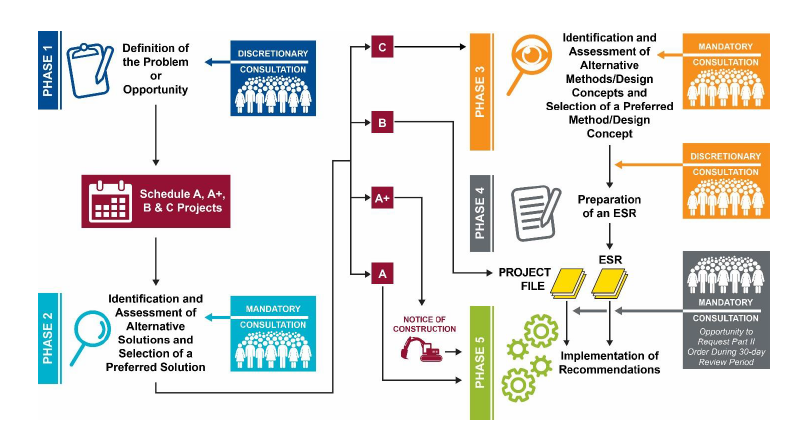 Environmental Assessment initiated in 2019

Phase 1 has been completed

Currently in Phase 2 evaluation of alternatives and recommendation of a preferred solution
3
©Jacobs 2020
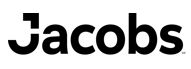 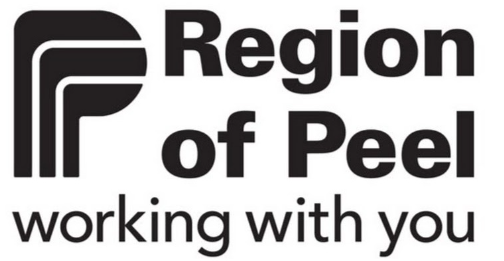 Project Overview
900 mm transmission main (future) along Williams Parkway
The Region’s recently completed Water and Wastewater Master Plan confirmed the need for additional water supply to the downtown Brampton area.
The new watermain would connect to a new transmission main to be constructed along Williams Parkway and the existing watermain along Wellington St. and John St.
A Schedule ‘B’ Municipal Class Environmental Assessment (EA) Study is taking place to identify the preferred alignment for the new watermain.
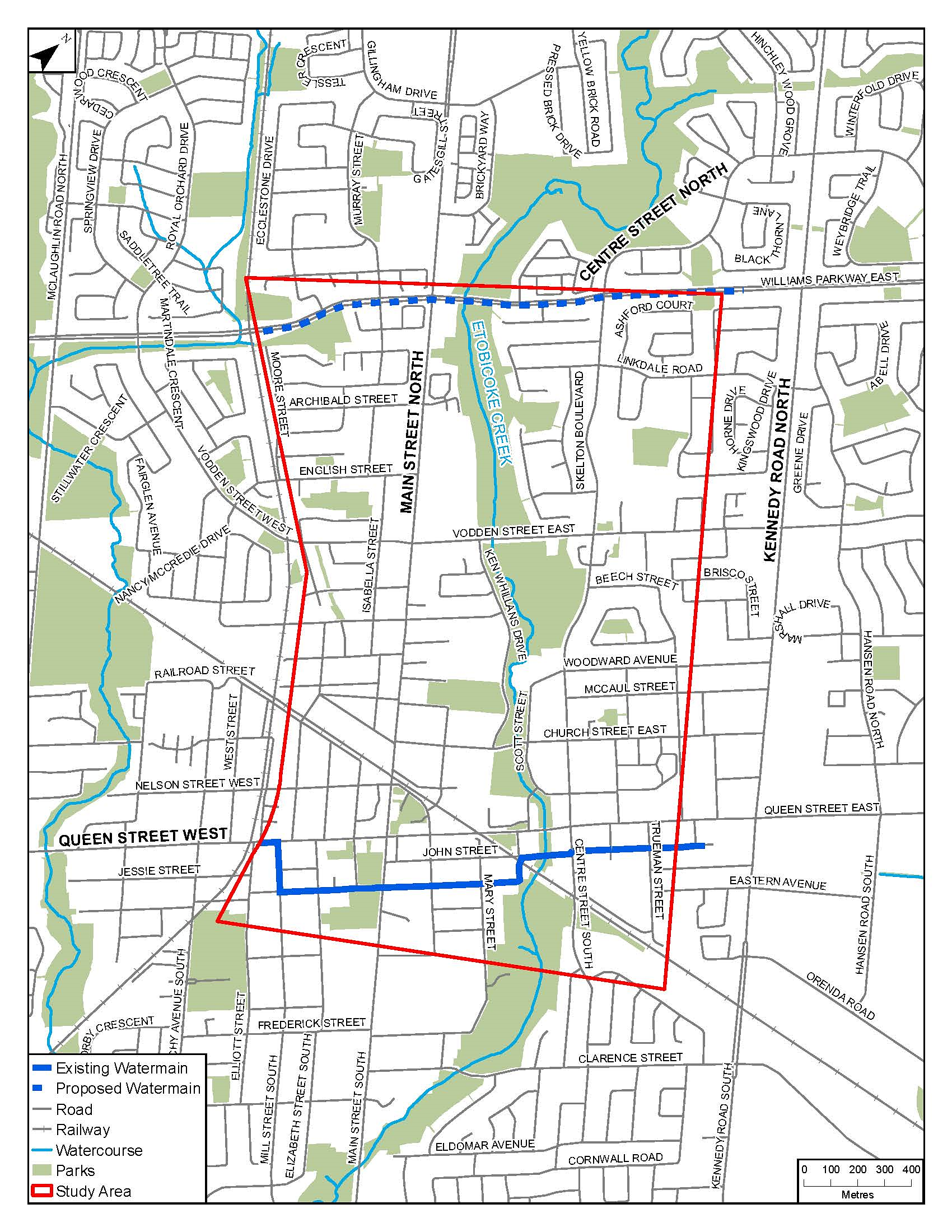 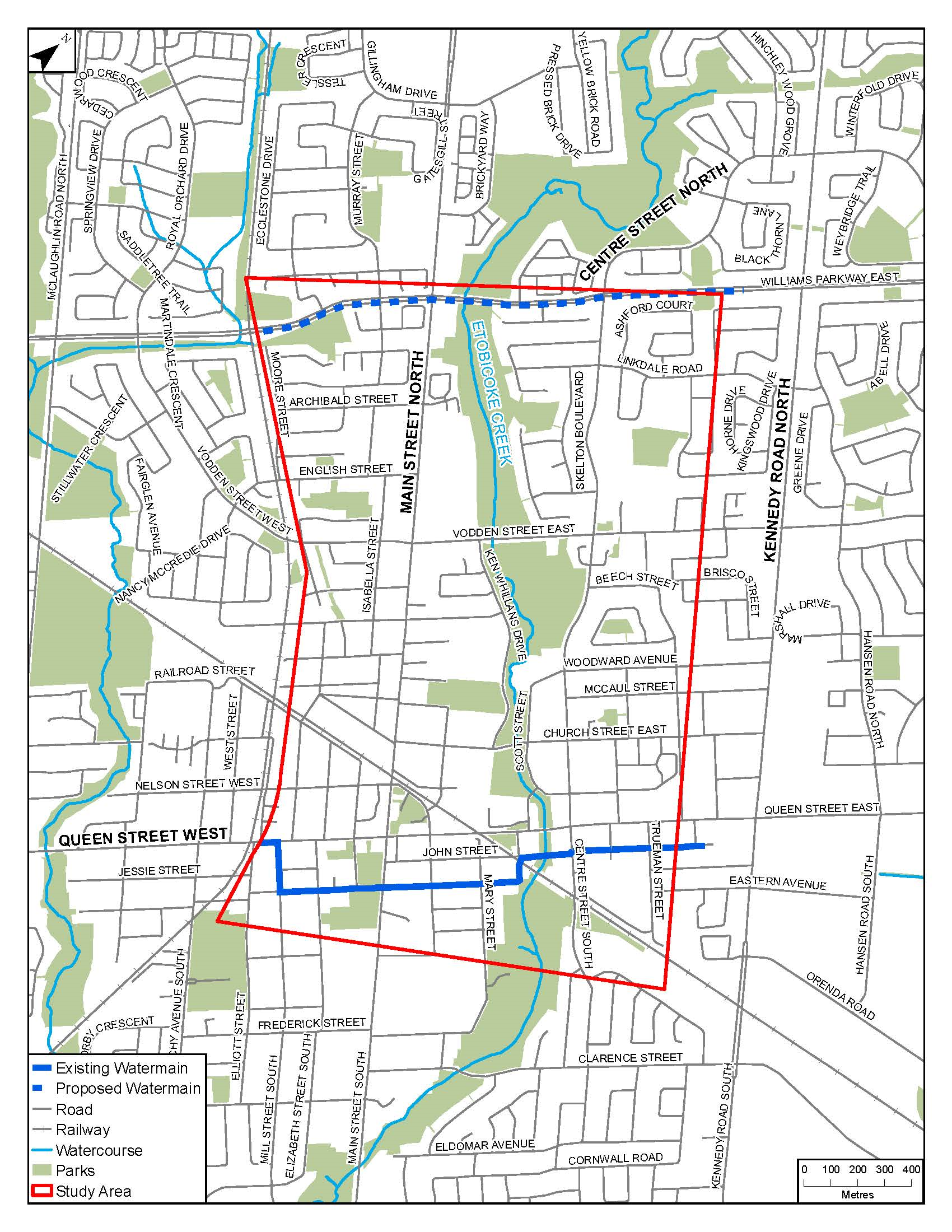 Existing 600 mm watermain along Wellington Street and John Street
4
©Jacobs 2020
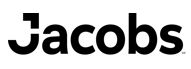 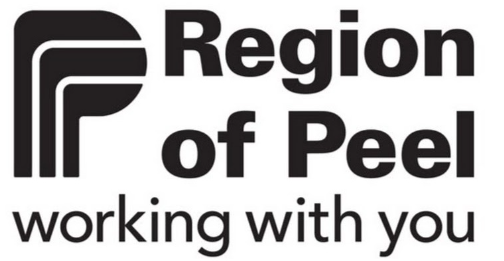 Problem Statement: Why are we doing this?
The existing water supply system in Brampton doesn’t have enough capacity to accommodate the additional water demand for future growth in the downtown area.

This EA study will identify preferred routing for the new watermain to minimize impacts on the community and provide long-term flexibility to manage demand and pressure in the system.

Construction of new watermain will proceed after new transmission main is constructed along Williams Parkway (2022-2025).

Identification of routing for the watermain allows for integration with future Region and City initiatives underway in the Community.
5
©Jacobs 2020
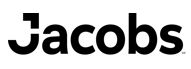 Identification of Alternatives
6
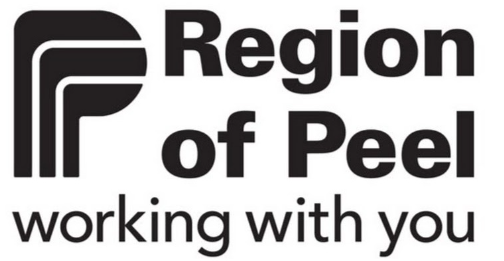 Short List Alternatives
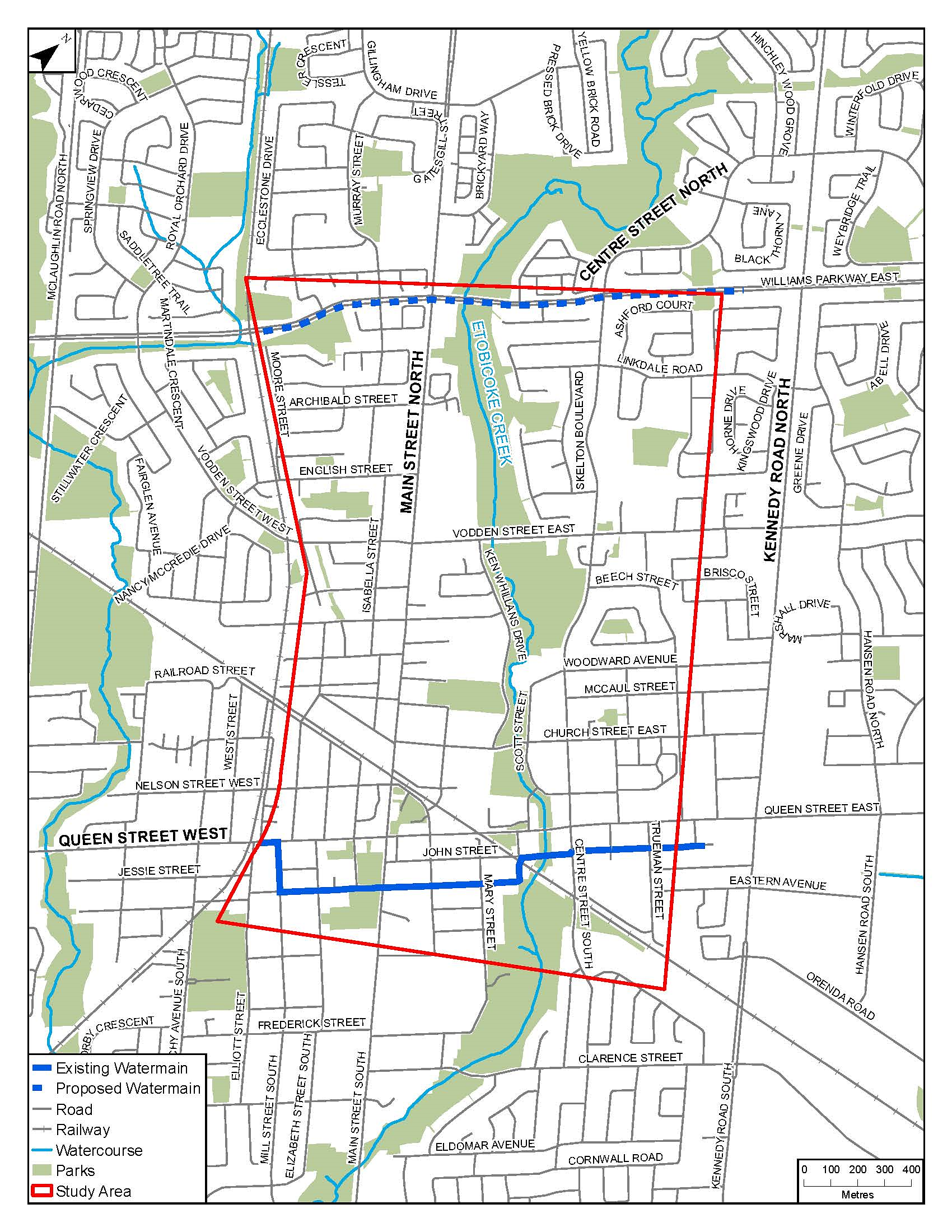 Alternative 1 – Centre Street
Alternative 2 – Centre Street and Beech Street
Alternative 3 – Main, Vodden and Centre Street
Alternative 4 – Main Street and Mill Street
Alternative 5 – Main, Church and Centre Street
Alternative 6 – West Neighbourhood Route
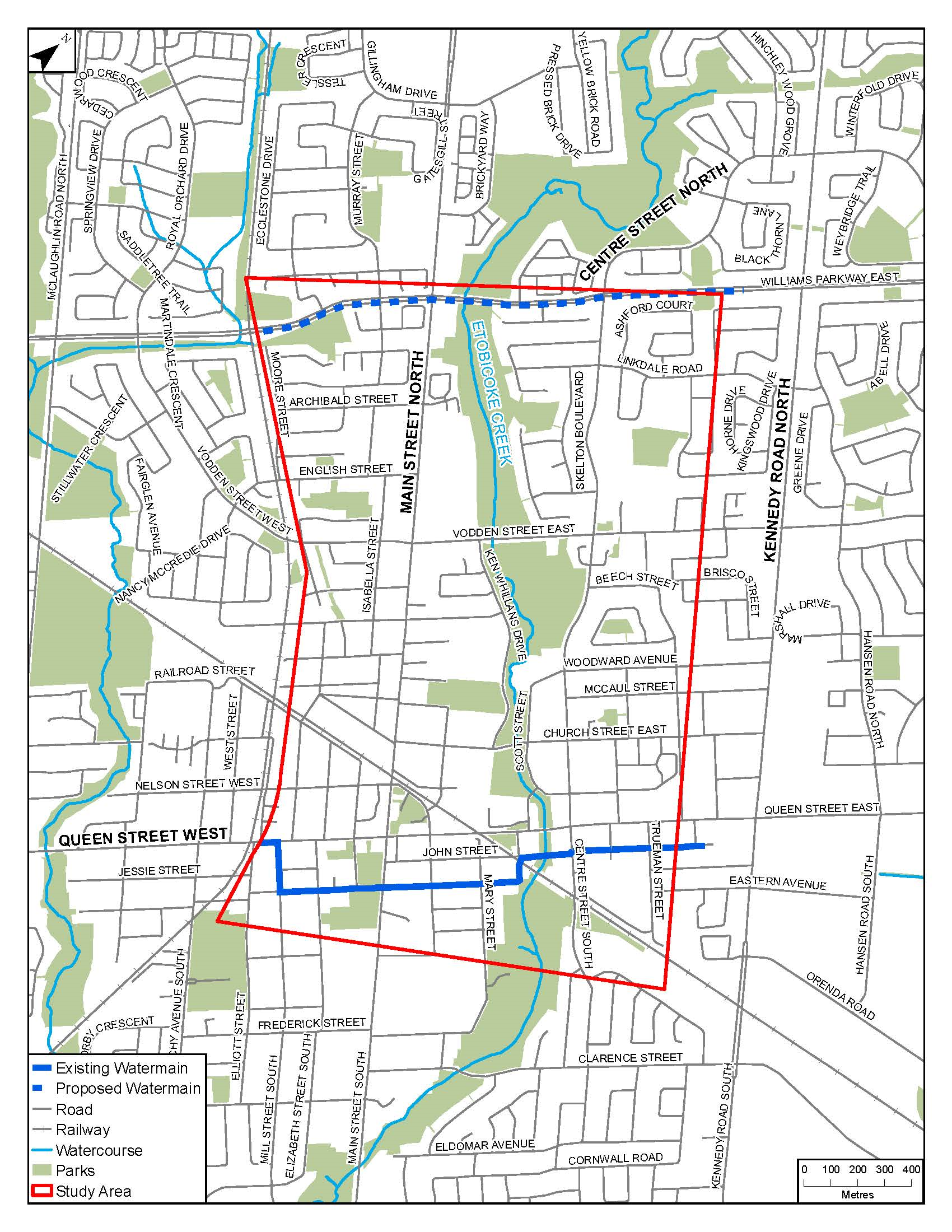 7
©Jacobs 2020
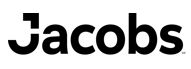 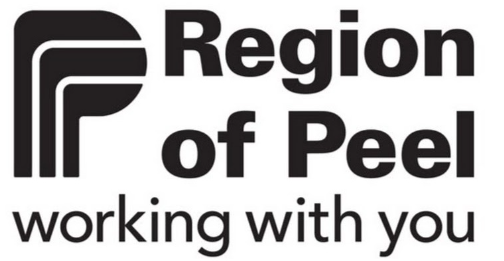 Alternative 1 – Centre Street
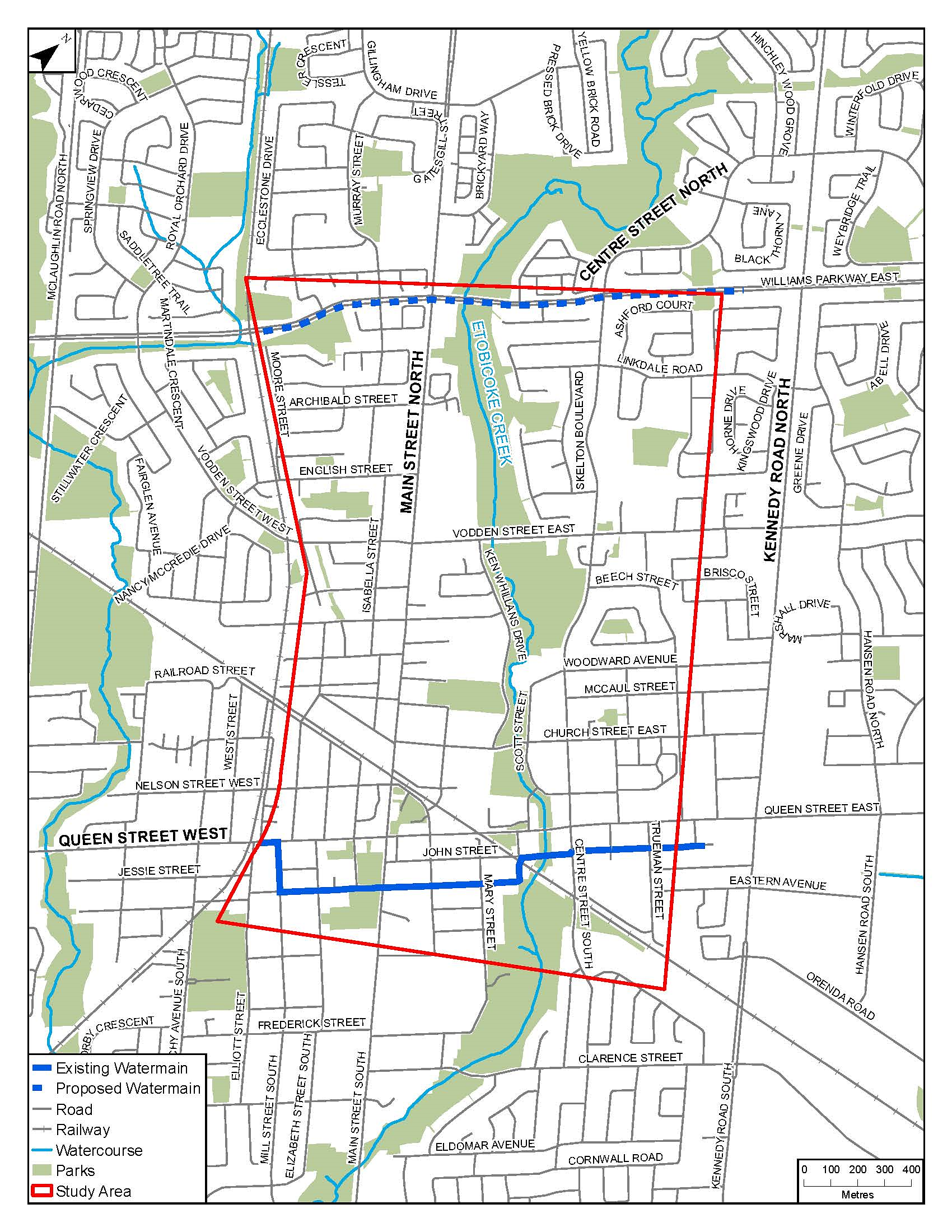 Description:
Approximately 2100 linear meters with route alignment along Centre Street right of way
Connection points at Williams Parkway and John Street 
Interconnection at 600 mm watermain on Vodden Street, proposed 600 mm watermain at Church Street, 400 mm watermain at Woodward Avenue and 600 mm watermain on Queen Street
Micro-tunnel construction of full alignment
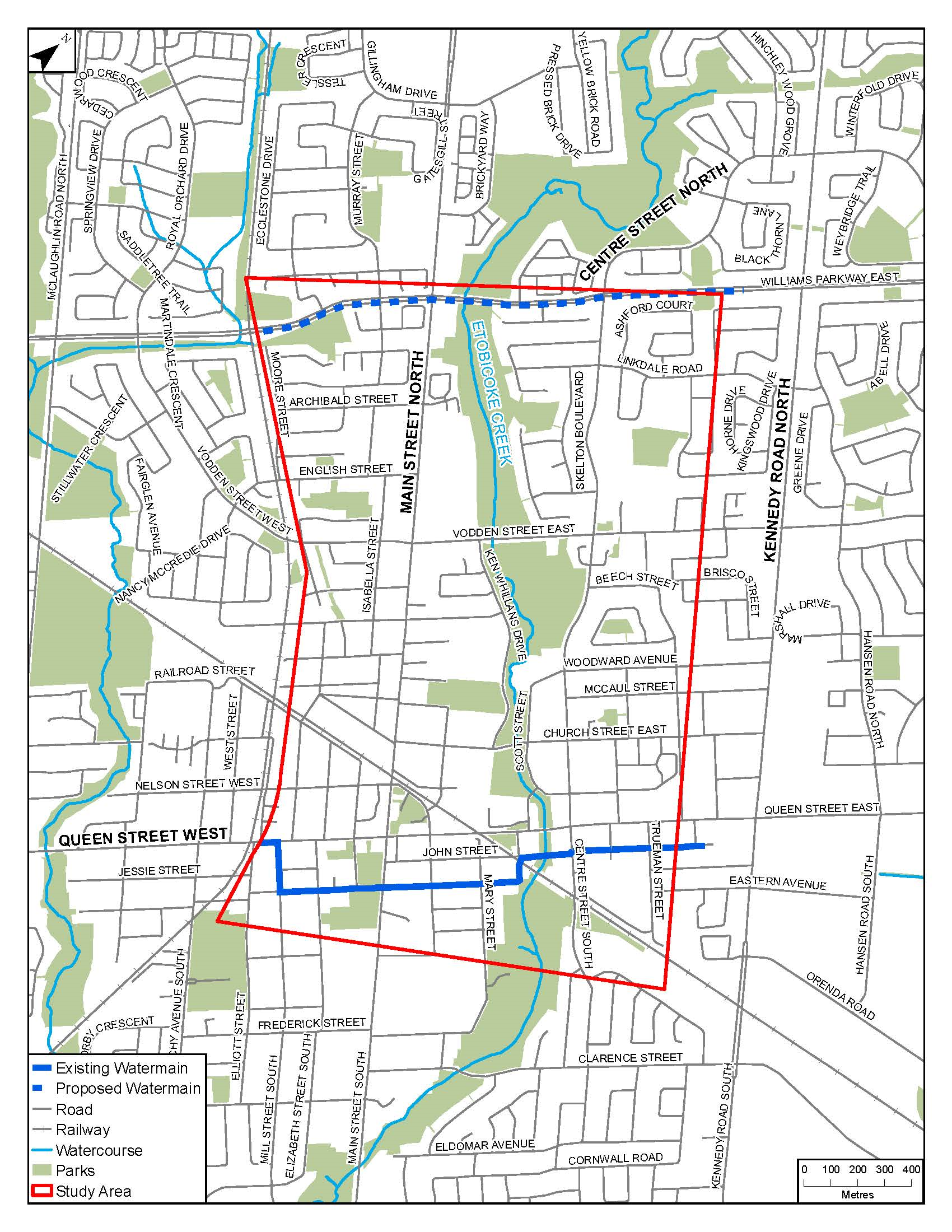 Interconnection
Open Cut
Micro-Tunneled
8
©Jacobs 2019
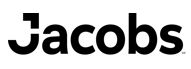 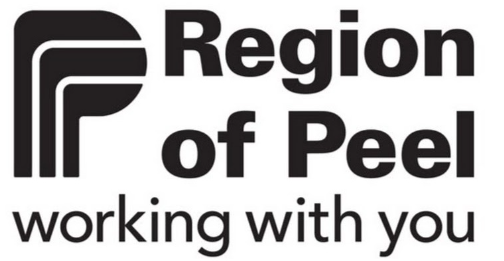 Alternative 2 – Centre Street and Beech Street
Description:
Approximately 2400 linear meters with route alignment along Centre Street and Beech Street right of way
Connection points at Williams Parkway and John Street 
Interconnection at 600 mm watermain on Vodden and 600 mm watermain on Queen Street
Open cut construction on Beech Street and micro-tunnel construction on Centre Street
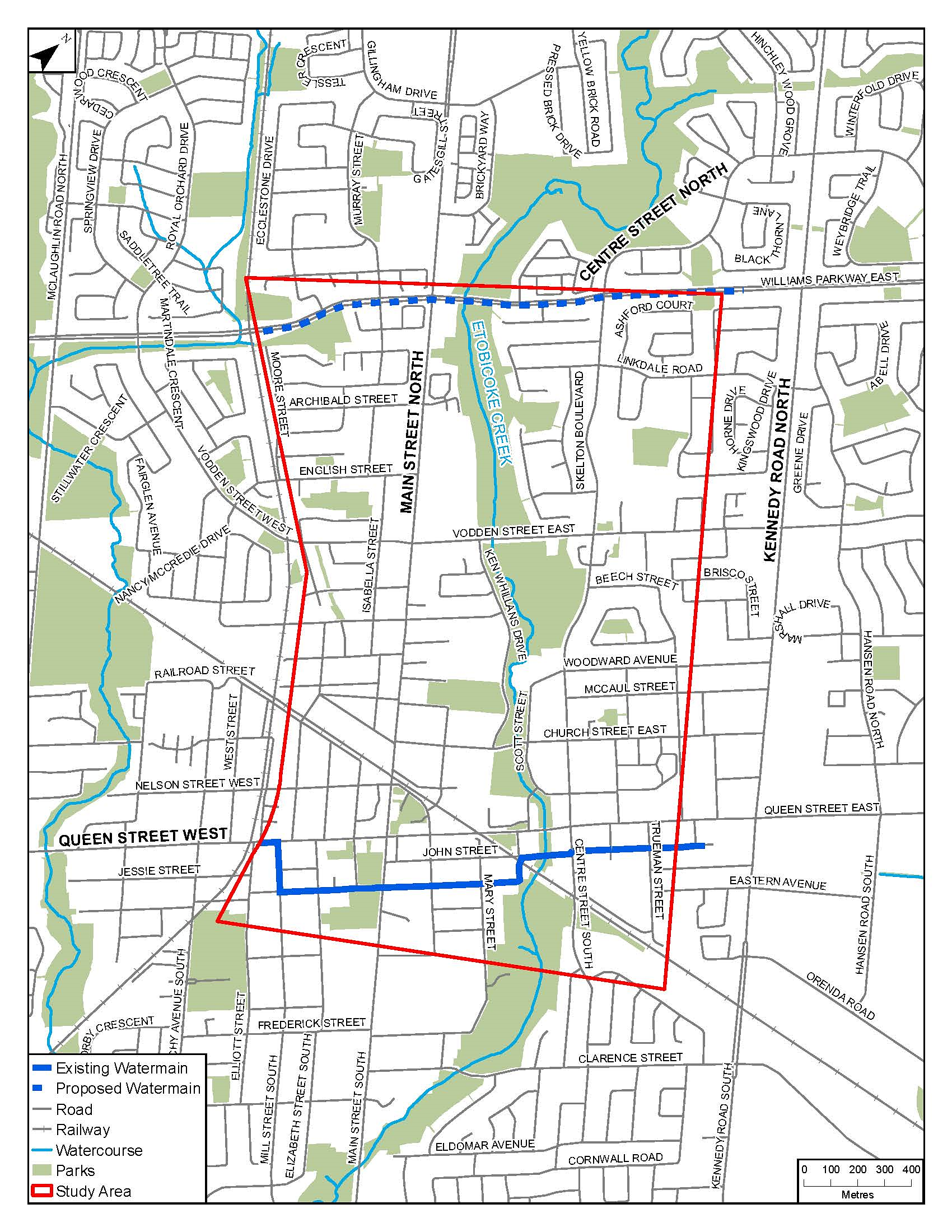 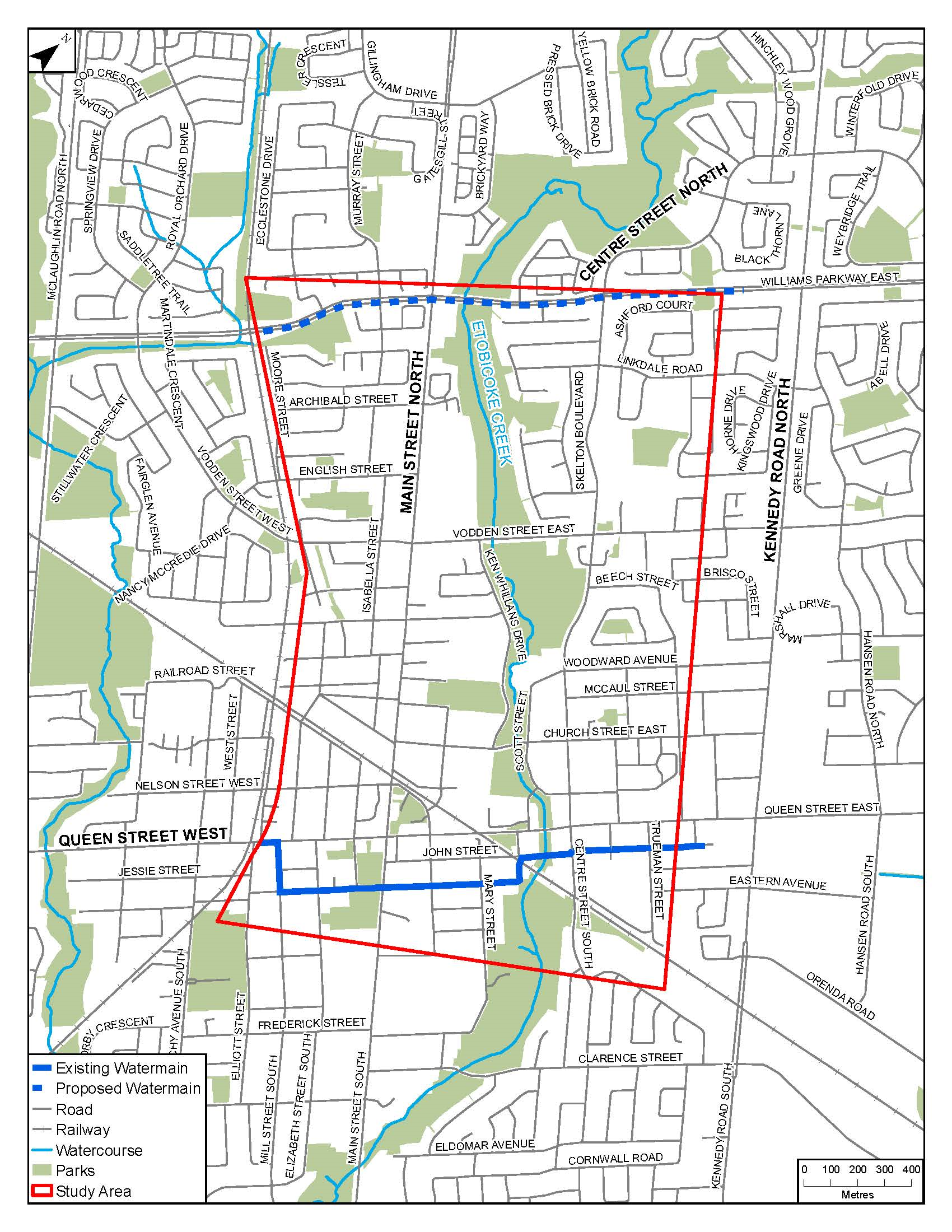 Interconnection
Open Cut
Micro-Tunneled
9
©Jacobs 2020
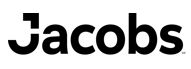 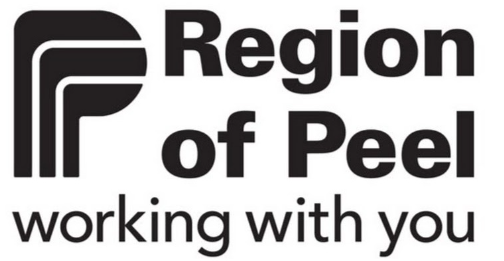 Alternative 3 – Main Street, Vodden Street and Centre Street
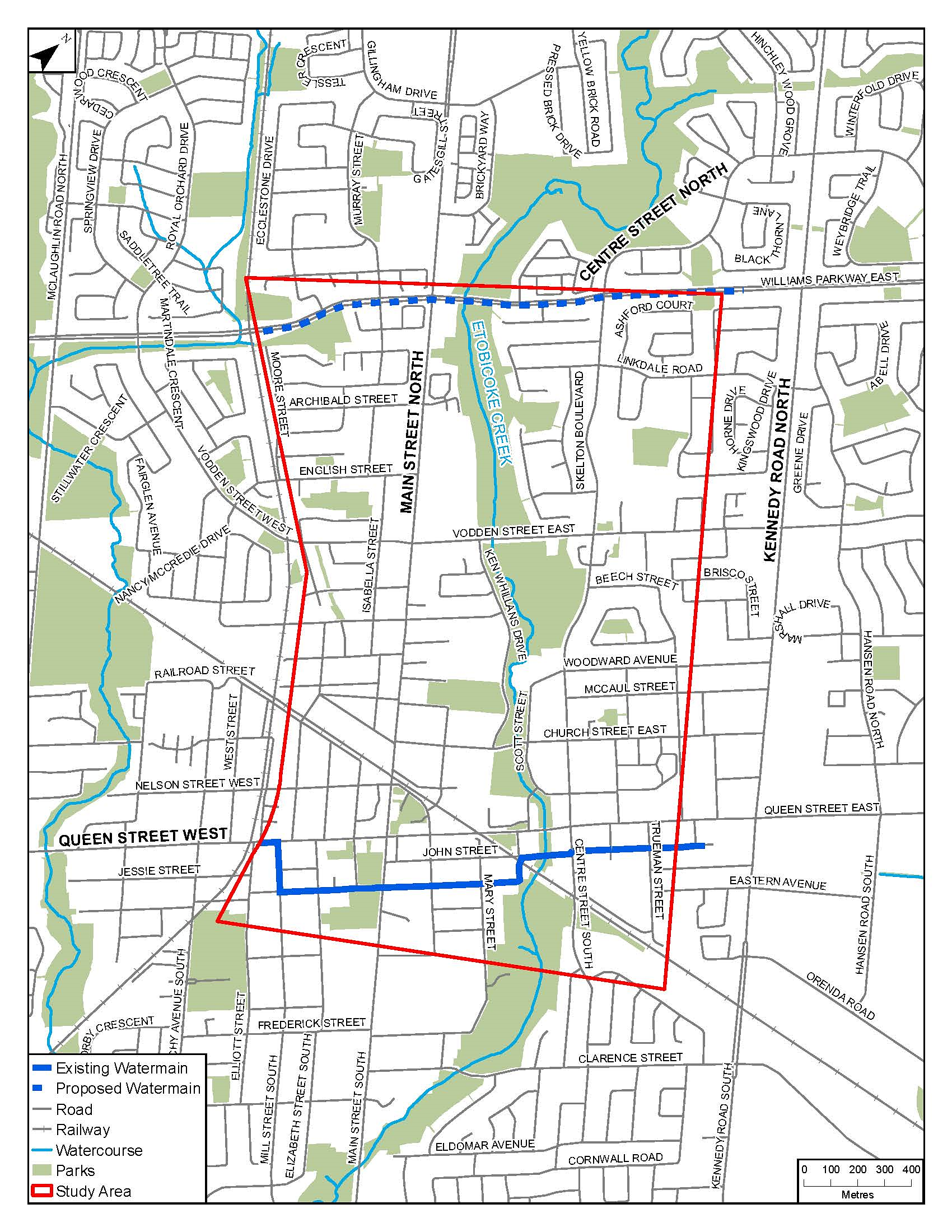 Description:
Approximately 2780 linear meters with route alignment along Main Street, Vodden Street and Centre Street right of way
Connection points at Williams Parkway and John Street
Interconnection to 600 mm watermain on Vodden Street, 600 mm watermain on Queen Street and proposed 600 mm watermain on Church Street
Open cut construction on Main Street and Vodden Street with micro-tunnel construction on Centre Street and Etobicoke Creek crossing
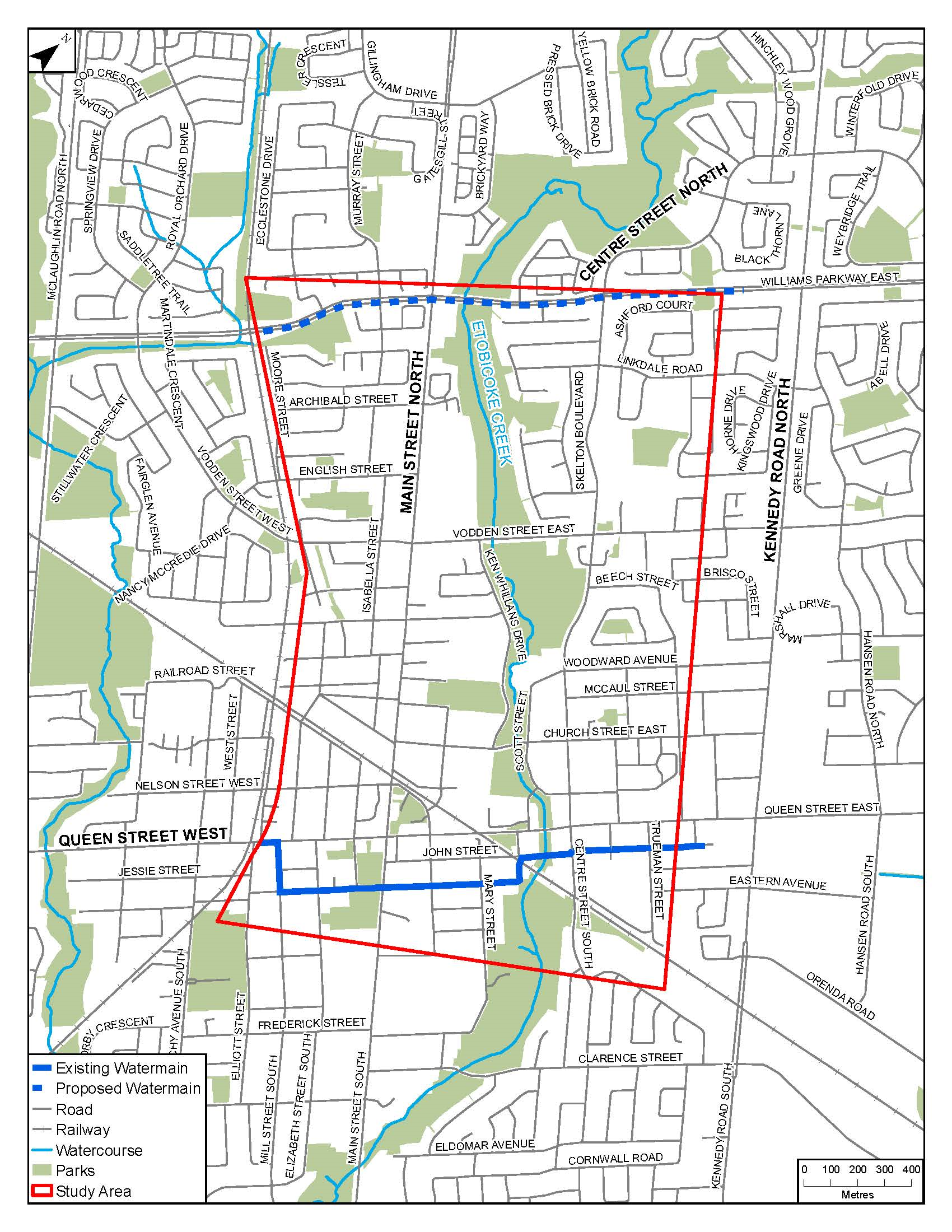 Micro-Tunneled
Interconnection
Open Cut
10
©Jacobs 2020
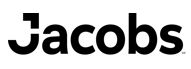 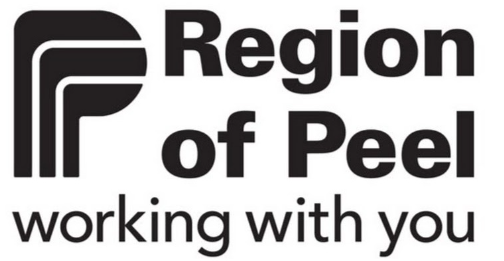 Alternative 4 – Main Street and Mill Street
Description:
Approximately 2380 linear meters with route alignment to be along Main Street, Vodden Street, Isabella Street, Rosedale Street, and Mill Street right of way
Connection points at Williams Parkway and Queen Street
Interconnection to 600 mm watermain at Vodden Street
Open cut construction with micro-tunnel crossing of the rail line and micro-tunnel construction on Isabella Street, Rosedale Street and Mill Street North
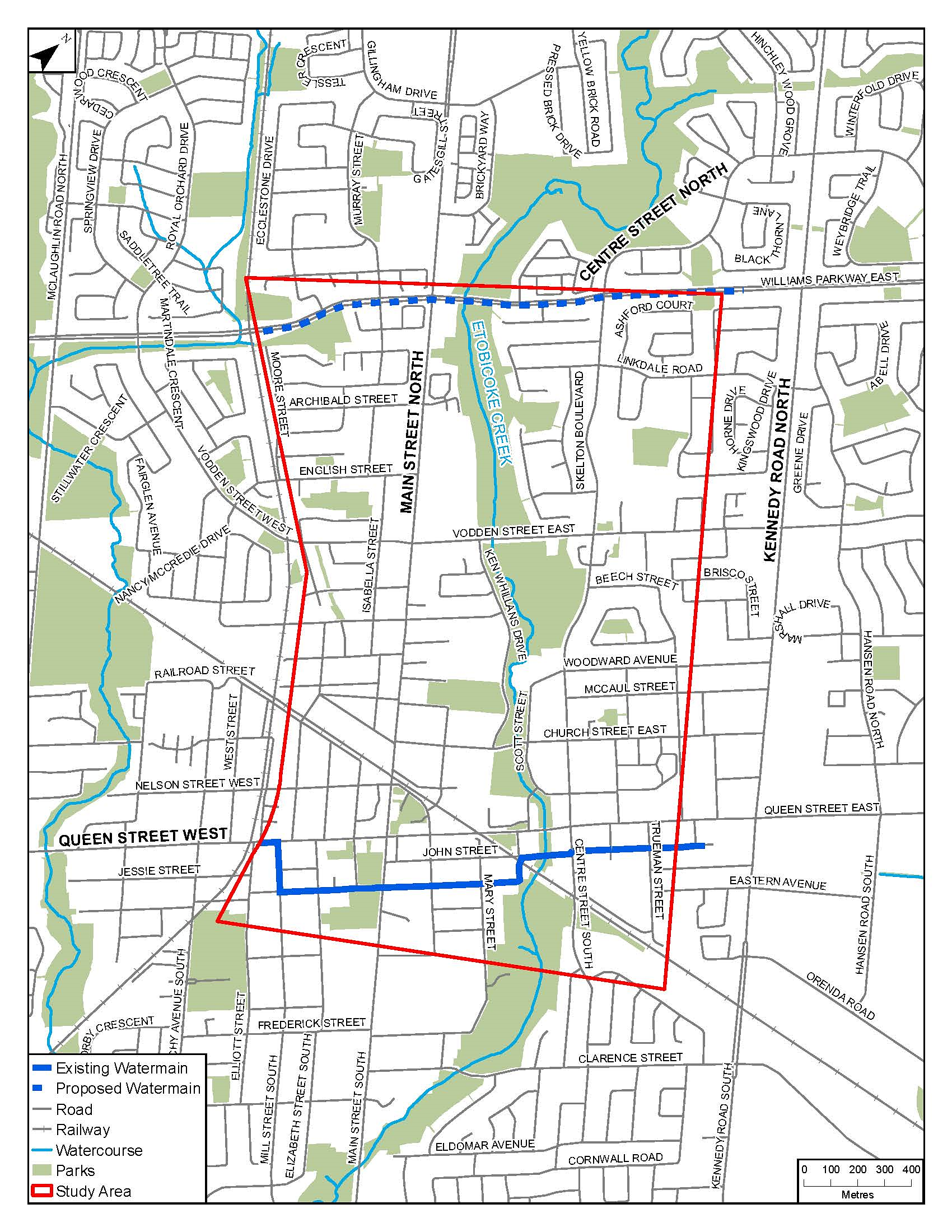 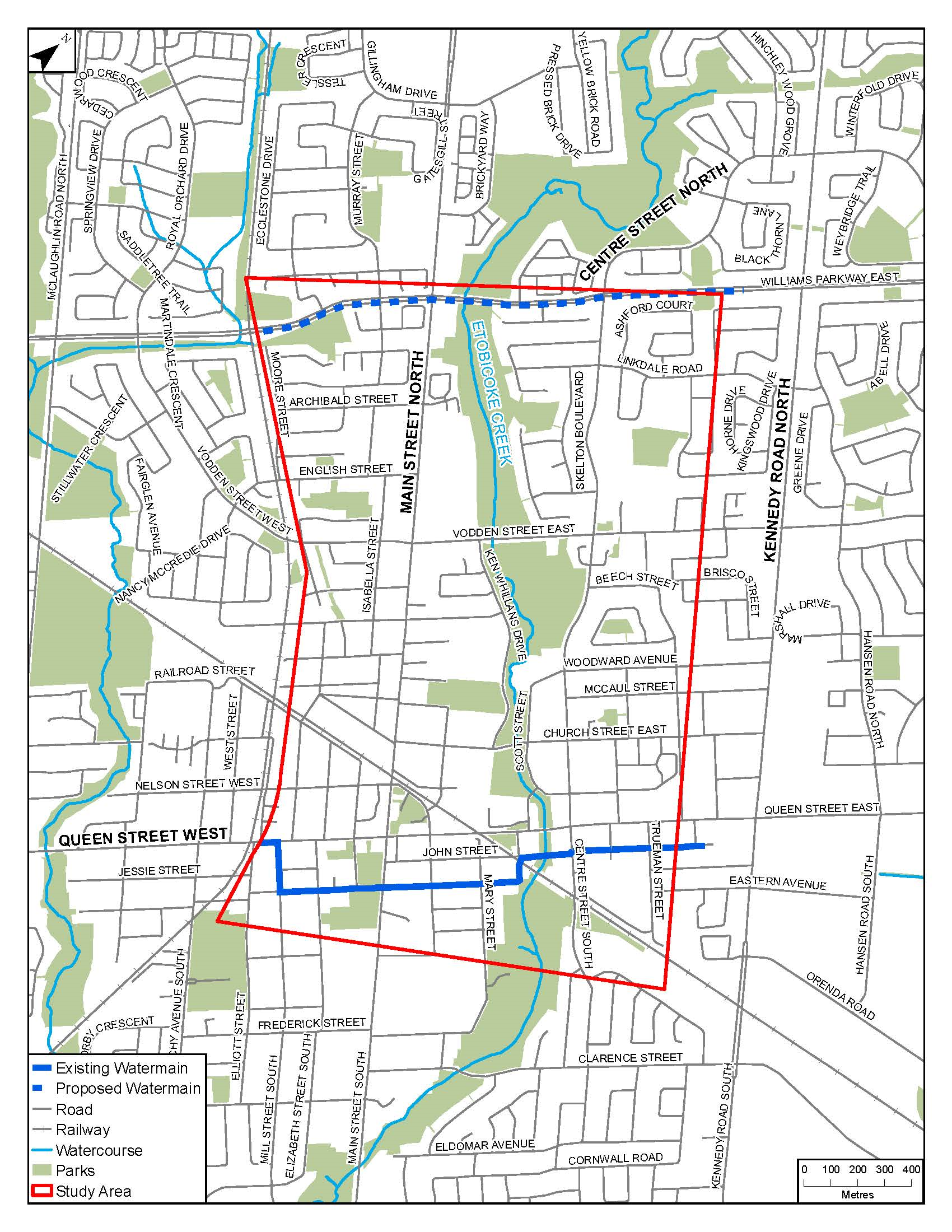 Open Cut
Interconnection
Micro-Tunneled
11
©Jacobs 2020
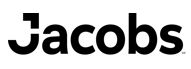 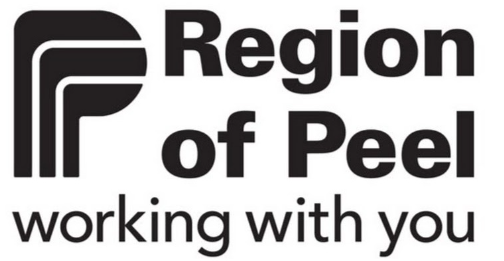 Alternative 5 – Main Street, Church Street, and Centre Street
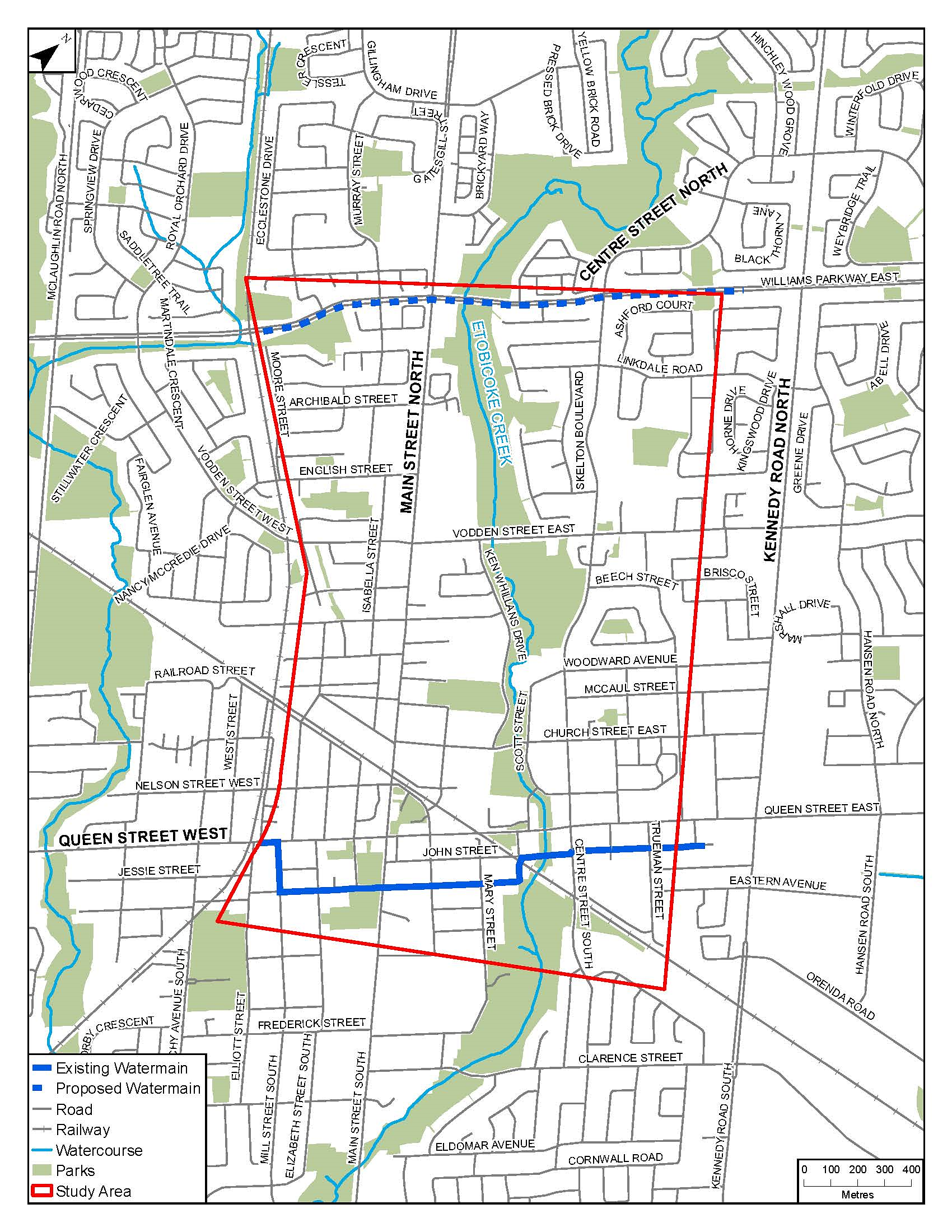 Description:
Approximately 2710 linear meters with route alignment to be along Main Street, Church Street and Centre Street right of way
Connection points at Williams Parkway and John Street
Interconnection to 600 mm watermain at Vodden Street, future 600 mm watermain on Church Street at Main Street and Centre Street intersections and 600 mm watermain at Queen Street
Open cut construction with micro-tunnel crossing of Etobicoke Creek and micro-tunnel construction on Centre Street
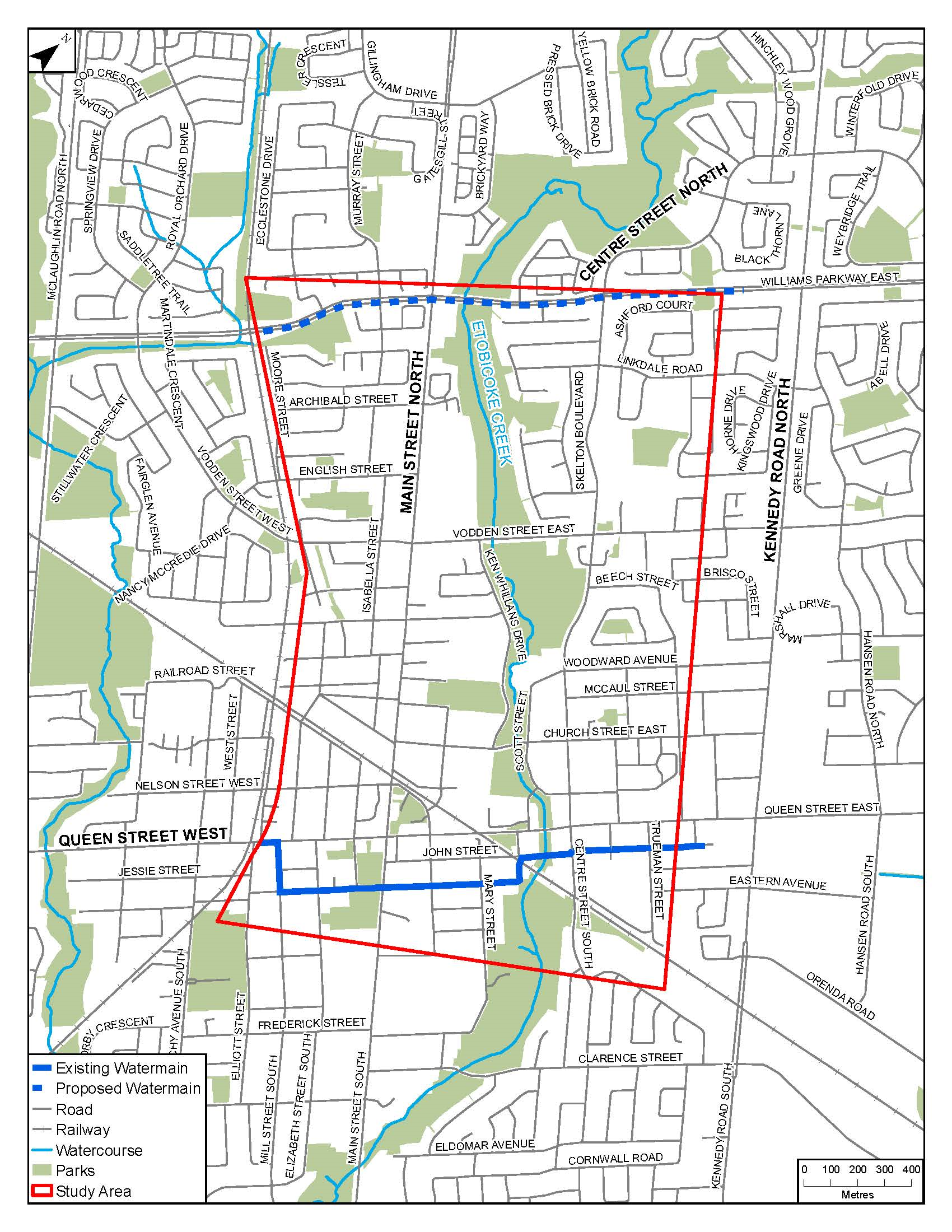 Interconnection
Open Cut
Micro-Tunneled
12
©Jacobs 2019
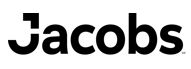 Alternative 6 – West Neighbourhood Route
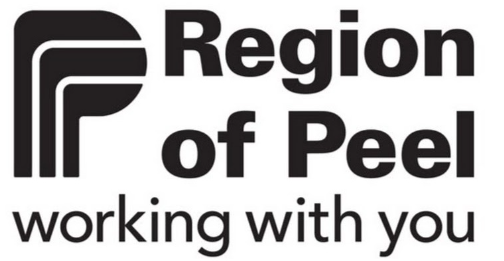 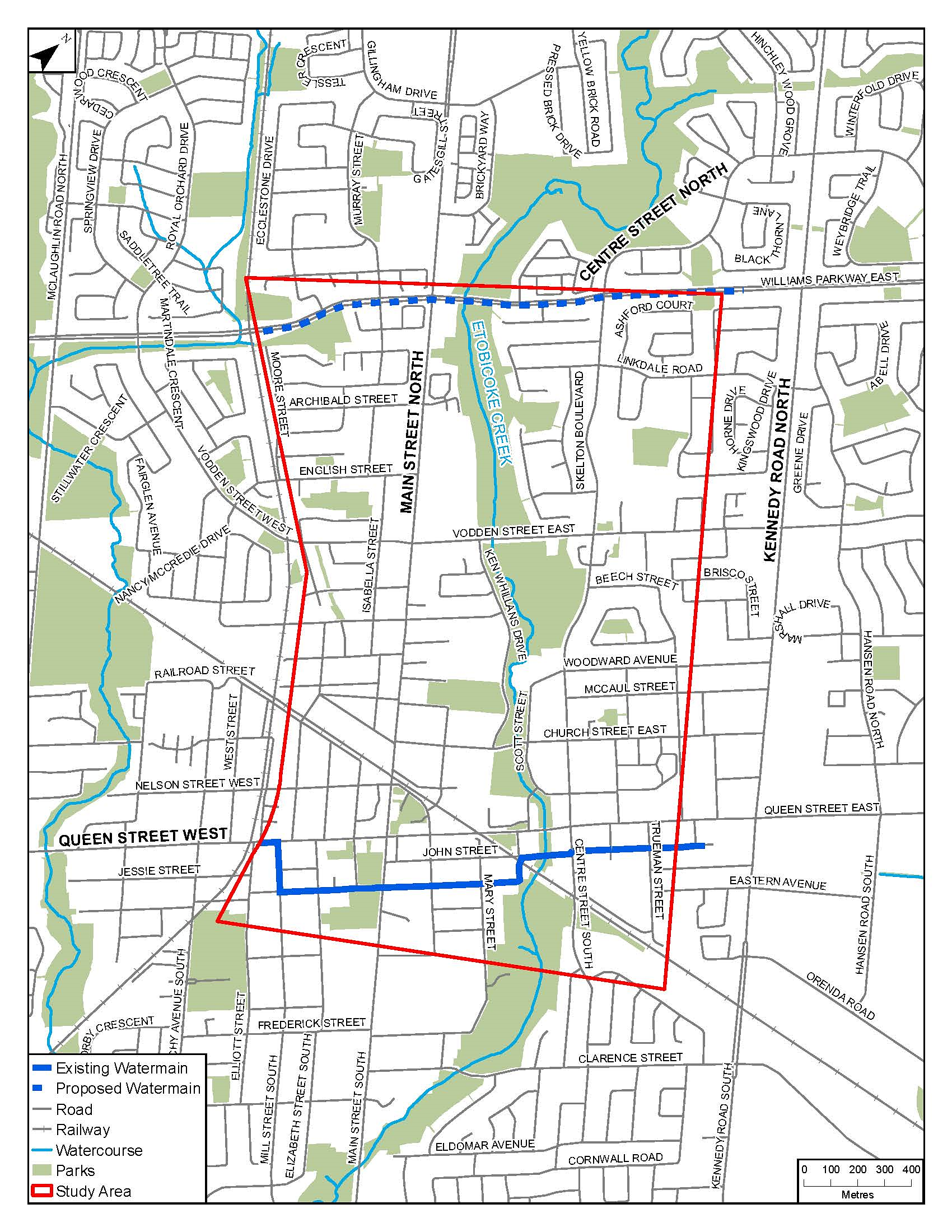 Description:
Approximately 2600 linear meters and follows smaller residential streets west of Main Street (Murray, Garden, Bagshot, Archibald, Murray, English, Isabella, Rosedale, Mill Street)
Connection points at Williams Parkway and Queen Street
Connection to 600 mm watermain at Vodden Street
Open cut construction with micro-tunnel crossing of rail line and micro-tunnel construction on Isabella Street, Rosedale Street, Mill Street North
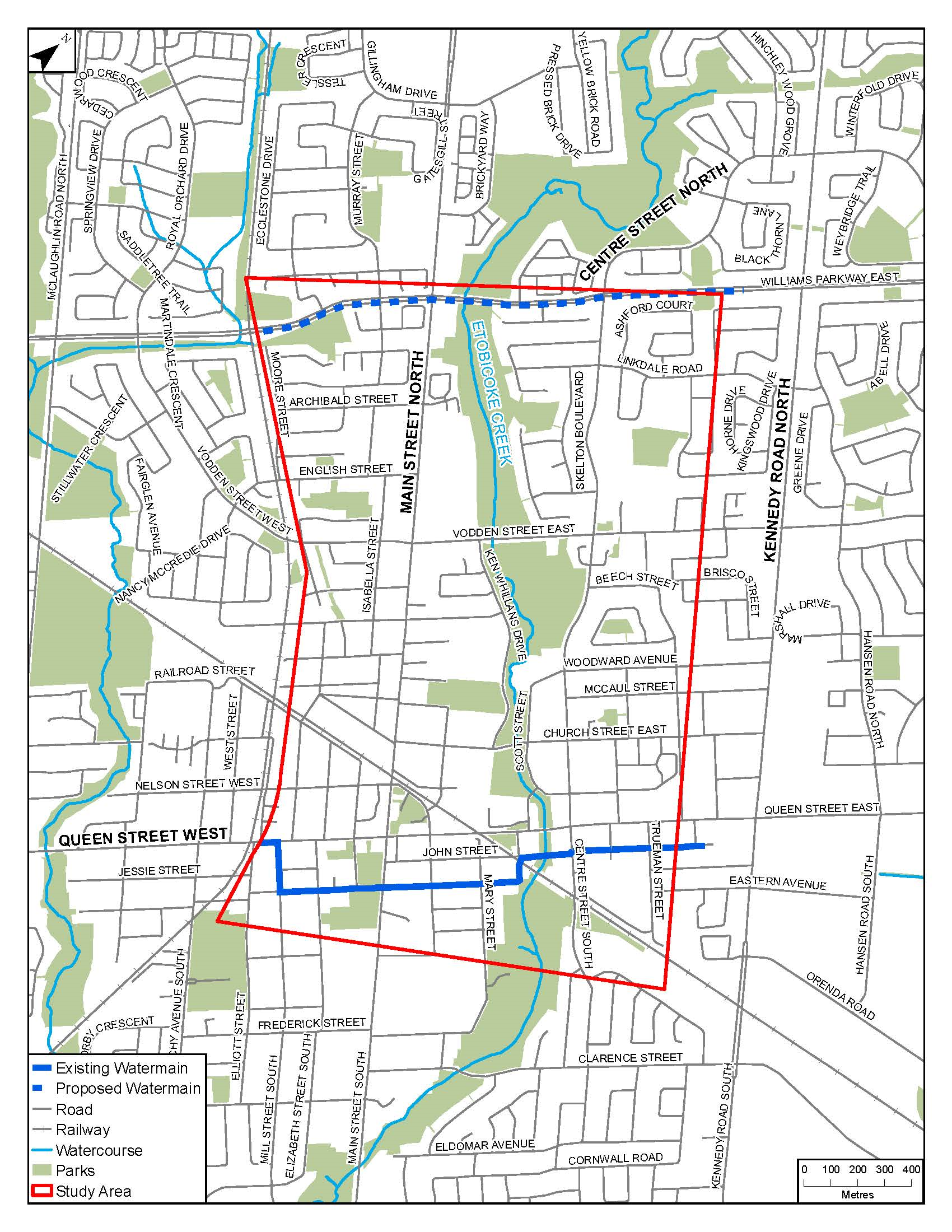 Interconnection
Micro-Tunneled
Open Cut
13
©Jacobs 2020
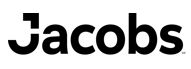 Evaluation of Alternatives
14
Evaluation of Alternatives
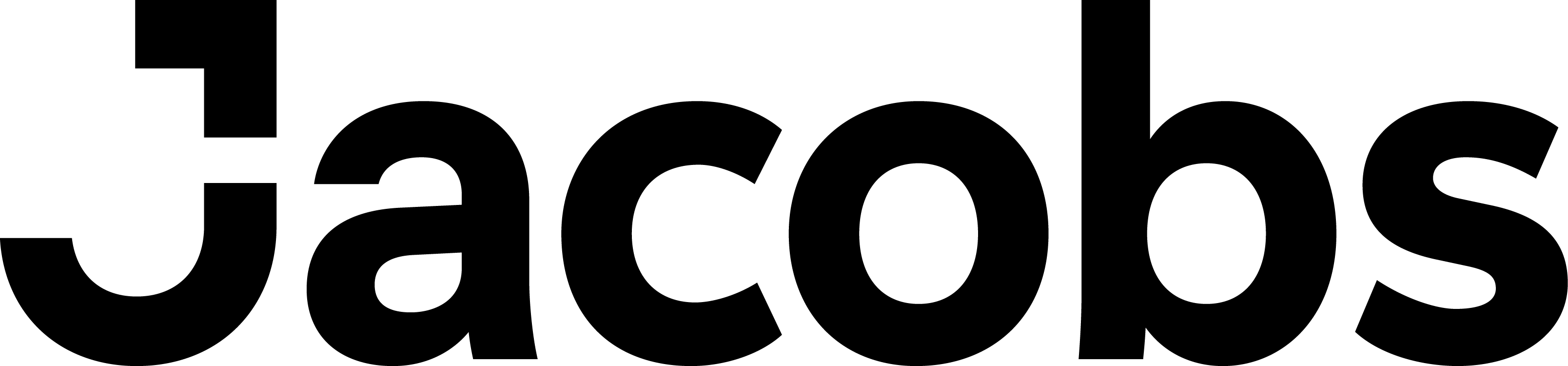 Summary Score of Alternatives
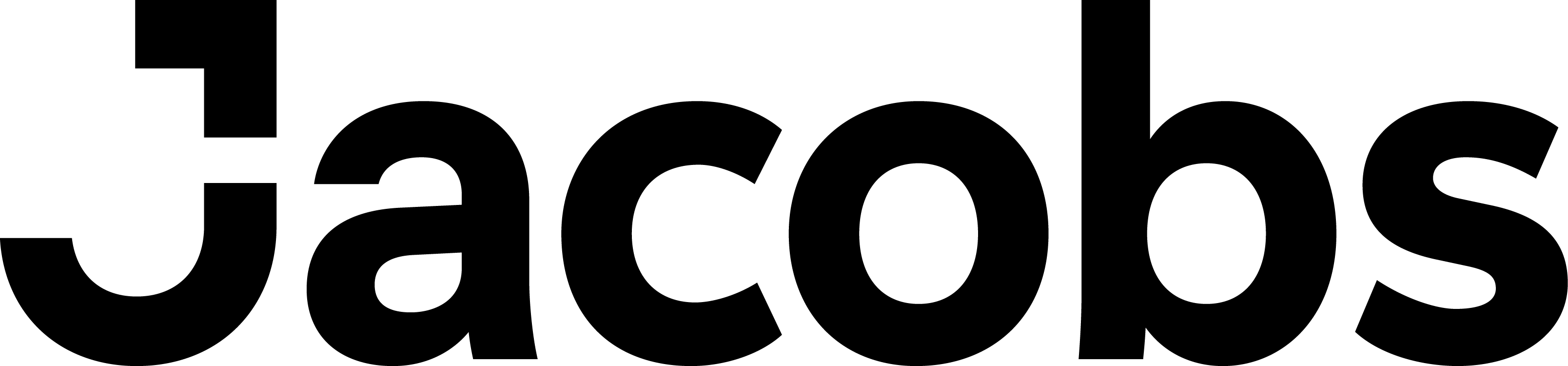 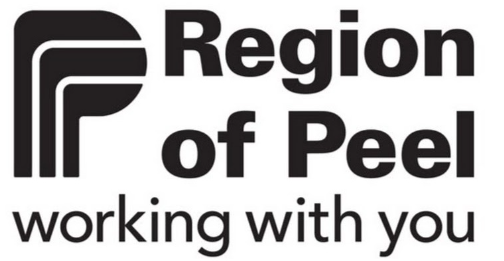 Recommended Preferred Alternative
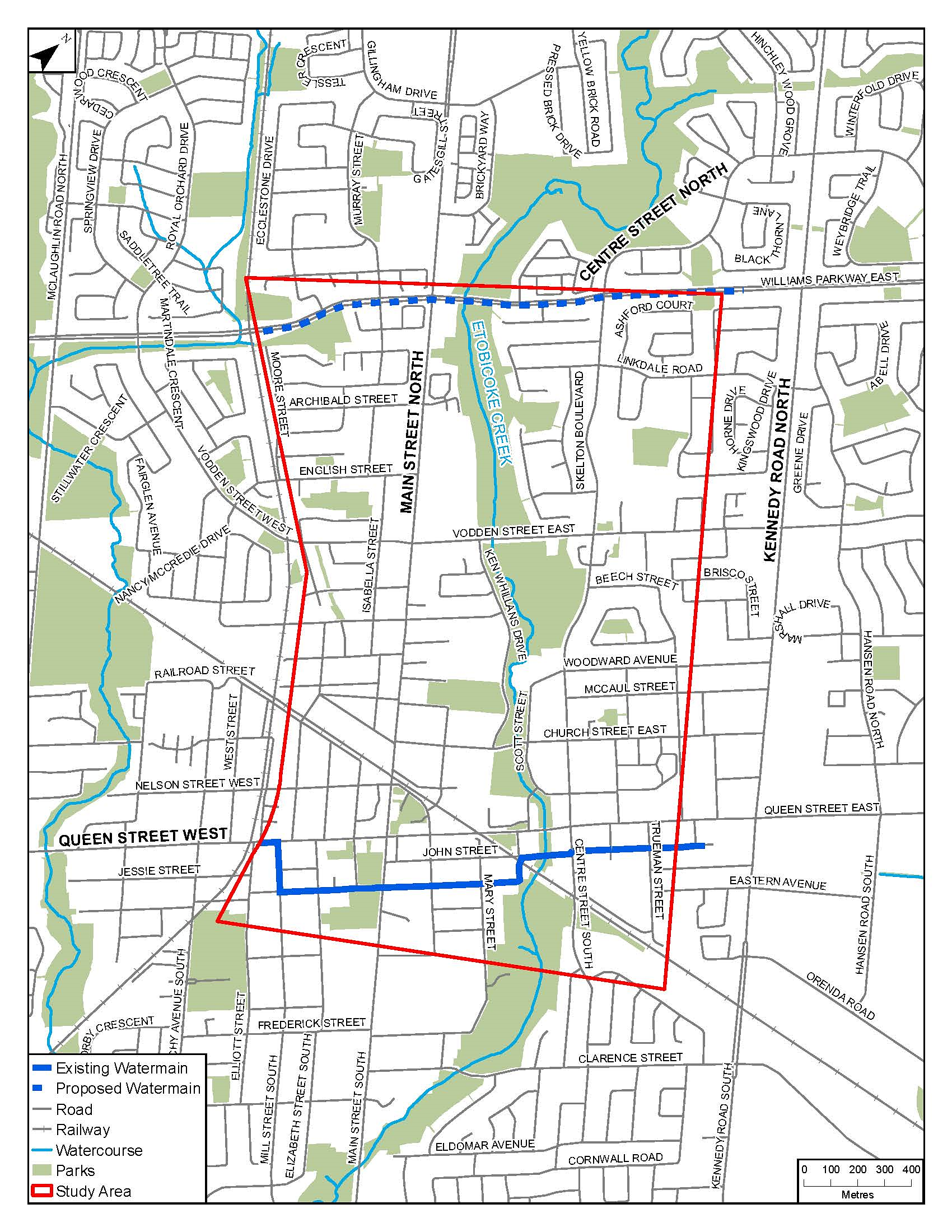 Alternative 1 – Centre Street is recommended as the preferred alternative
No creek or rail crossings, which reduce permitting requirements and impacts to the natural environment
Trenchless construction reduces impact on existing tree and existing utilities
Short-term traffic and property impacts may occur at tunnel shaft locations
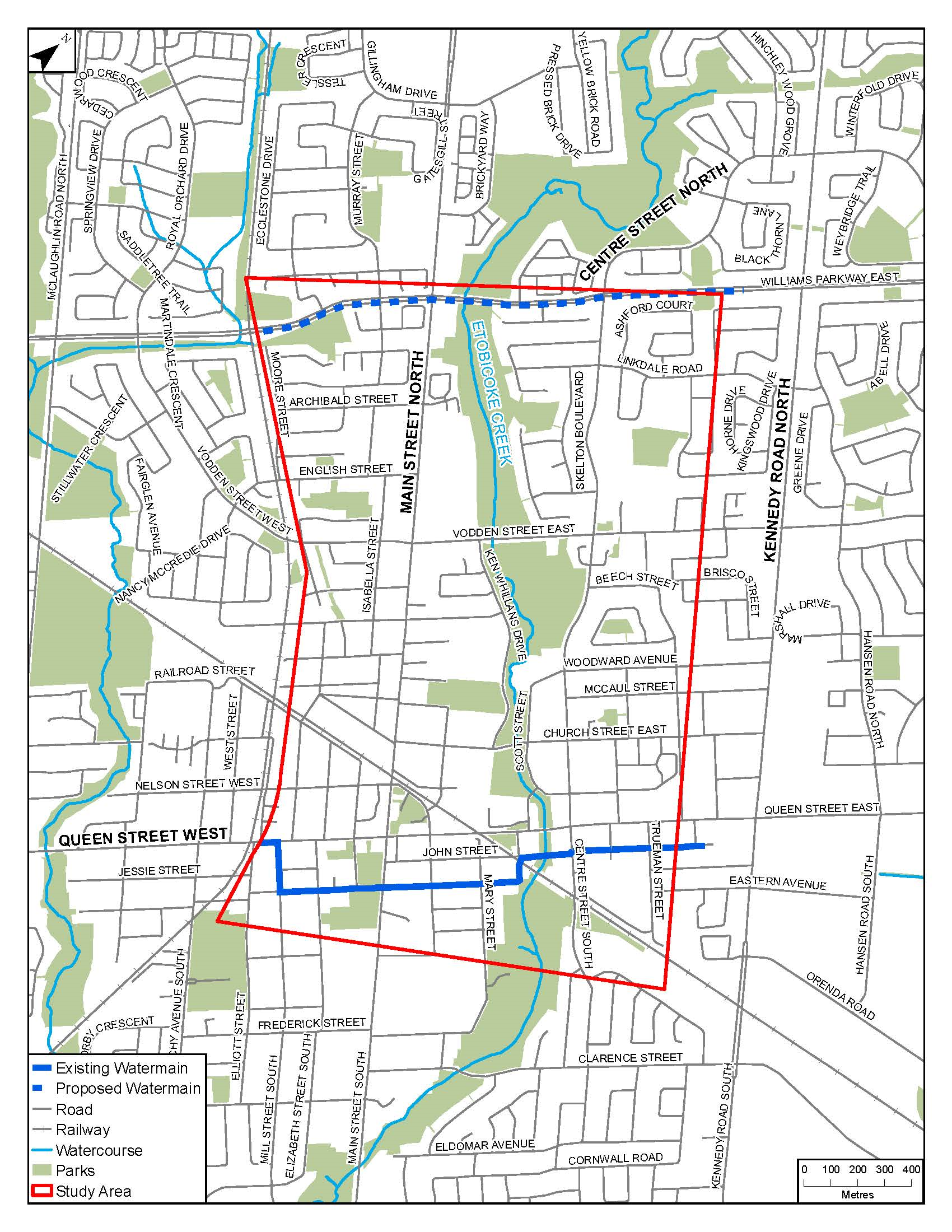 Interconnection
17
©Jacobs 2020
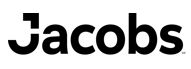 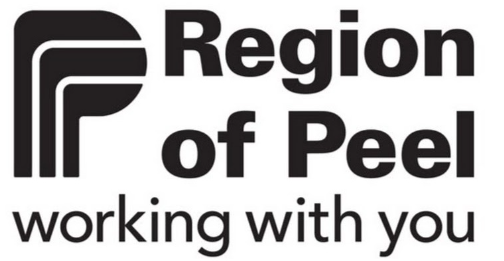 Next Steps
December 2021
Receive input from the public and stakeholders

January 2021
Finalize the preferred alternative 
Prepare and publish the Project File for review
Issue Notice of Completion of Class EA
18
©Jacobs 2020
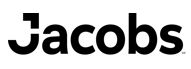 How to Stay Connected and Involved?
Feedback on this Online Public Engagement is open until December 2, 2021

Please contact:
	Jimmy Cheema					
	Project Manager	
	905-791-7800 Ext. 5403
	Jimmy.Cheema@peelregion.ca
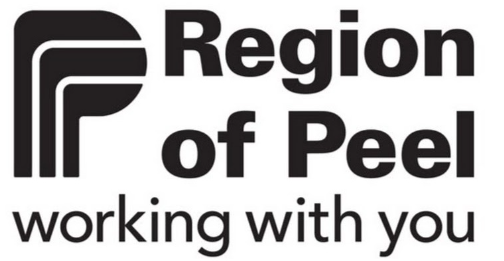 19
*Feedback collected on this project will conform with the Freedom of Information and Protection of Privacy Act. It will be documented as part of this project and may be publicly available.
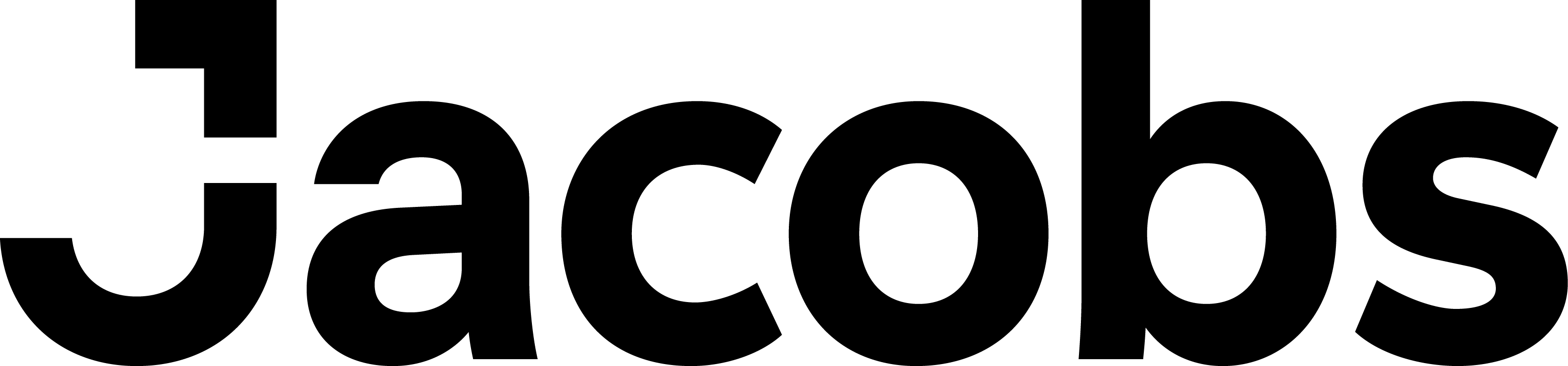